Implementace povinností plynoucích ze směrnice EU 2019/1937 v ČR ve veřejné správě
Mezinárodní konference „Zintenzivnění boje proti korupci: whistleblowing“
17. – 18. 1. 2023

Ivona Mottlová, Svaz měst a obcí ČR
Dopad směrnice na obce a města
cca 127 měst nad 10 000 obyvatel
14 krajů (včetně hl. města Prahy)
SMOČR sdružuje cca 2 778 obcí a měst (44,29%)
informační kanály
Hospodárně, účelně a efektivně
tlak komerční sféry
hospodárný, efektivní a účelný systém
samostatná působnost 
zbytková pravomoc rady
S čím se města musela vypořádat
interní x externí
IT systém
vnitřní předpisy
spisová služba
Jak to zatím funguje
webové stránky
přístupnost informace
příslušná osoba 
podání
Úskalí z pohledu příslušných osob
určení věcné x osobní působnosti
lhůty
možnost zneužití 
nedostatek zkušenosti
neznalost procesů
právní vzdělání
Rizika při implementaci povinností ve městech a obcích
unijní úprava = zátěž
formální plnění 
postoj vedení města/obce
příslušná osoba – postavení, pravomoc, nestrannost
příspěvkové organizace
Další kroky
schválení zákona
informovanost a osvěta
vzdělávání a metodická podpora
morální hodnoty a odbornost 
správné nastavení procesů
pozitivní motivace
nejde o business
K čemu je to dobré
překonání negativního vnímání
neškodit, ale pomáhat
snížení rizika
pozitivní obraz
dobrá praxe

Kde je vůle, je i cesta….
Děkuji za pozornost!

Ivona Mottlová, 
ředitelka Legislativní a právní sekce, 
Svaz měst a obcí ČR
kontakt: mottlova@smocr.cz
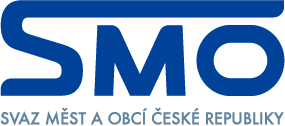